PROCESOS DE LA INFORMACION ORGANIZACIONAL
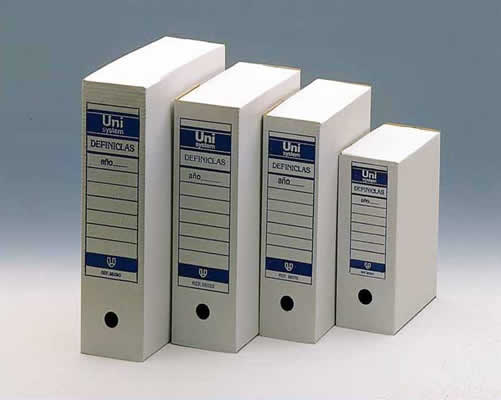 PRINCIPIOS DE ARCHIVO
Profesora

Martha rocío Suárez pulido
Integrantes

Mayerly romero
Vanessa
Sandra
Paola
Johanna
Yenny ochoa
UNIVERSIDAD COLEGIO MAYOR DE CUNDINAMARCA
PROGRAMA TECNOLOGÍA EN ASISTENCIA GERENCIAL
FACULTAD DE ADMINISTRACION Y ECONOMIA
PROCESOS DE LA INFORMACION ORGANIZACIONAL
BOGOTÁ D .C.
2011
archivo
ARCHIVO DE GESTION: SISTEMA DE CONSERVACION

ARCHIVO CENTRAL: AGRUPACION DE DOCUMENTOS TRANSFERIDOS A DISTINTOS ARCHIVOS DE GESTION

ARCHIVO HISTORICO:  La documentación se conserva indefinidamente, debe poder ser transmitido a las futuras generaciones.
ARCHIVO
DOCUMENTOS DE ARCHIVO
ORGANIZACIÓN DE ARCHIVOS
ADMINISTRACION ETAPAS APLICADAS A LA GESTION DE DOCUMENTOS
GESTION DOCUMENTAL
DEFICIÓN:  ACTIVIDADES  ADMINISTRATIVAS Y TECNICAS TENDIENTES A LA PLANIFICACIÓN

ETAPAS:

PRODUCCION
RECEPCION
DISTRIBUCION
TRAMITE
ORGANIZACIÓN
CONSULTA
CONSERVACION
DISPOSICION   FINAL DE LOS DOCUMETOS
EJEMPLO